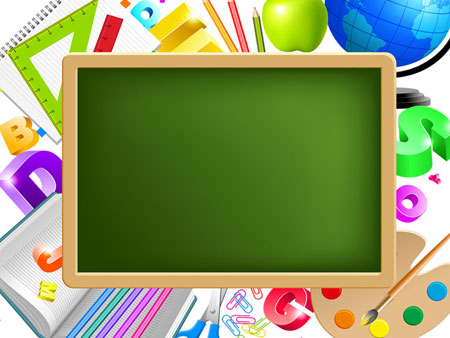 Традиционные мероприятия

 ГКОУ «Плоскошская  специальная школа-интернат»
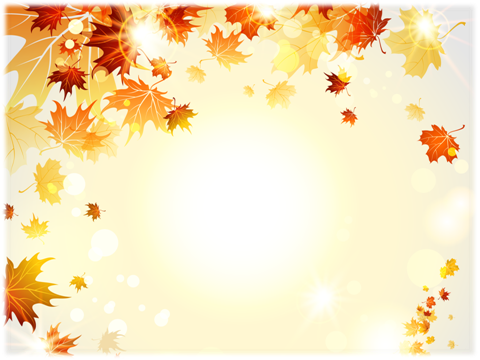 Осень
«День знаний».
«День воспитателя».
«День учителя».
«Праздник осени».
«День матери».
День именинника».
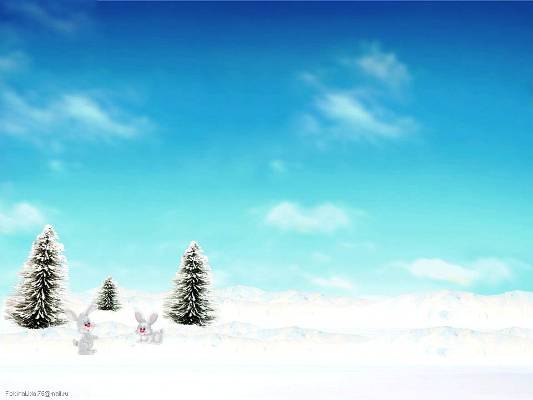 Зима
«Новый год».
«Рождество Христово».
«День защитника Отечества».
«День именинника»
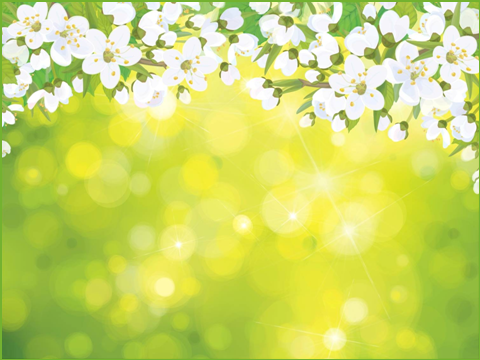 Весна
«Масленица».
«8 марта».
«День Земли».
«Неделя труда».
«День Победы».
«День здоровья».
«Прощание с начальной школой».
«Последний звонок».